ML Importance of Teeth
Dr.Salini Chandran
Dept. of FMT
Forensic odontology
Forensic odontology is a branch of forensic medicine, and in the interest of justice deals with the proper examination, handling and presentation of dental evidence in the court of law.
Identification  from teeth
1. Age 
2. Sex 
3. Race 
4. Blood group 
5. Occupation 
6. Poisoning
7. General facial characteristics
SCOPE AND PURPOSE
antemortem and postmortem dental information. 
 Collection and analysis of patterned marks (bite marks) on inanimate material or injured tissue. 
Recognition of the signs and symptoms of human abuse. 
Assessment of the age of the person 
Determination of sex of a person
. BASIS FOR DENTAL IDENTIFICATION:
Human Dentition is never same in any two Individuals 
The morphology and arrangement of teeth vary from person to person 
Dental identity -″total of all characteristics of the teeth and their associated structures which, while not individually unique, when considered together provide a unique totality” 
Teeth are relatively resistant to environmental insults after death
Age estimation from teeth
Stage of tooth development has two periods.
 1. Pre-natal period
 2. Post-natal period.
PRE-NATAL PERIOD
Calcification of tooth starts in incisors at the tips of milky teeth at 5th month of intrauterine phase.
 • At time of birth calcification occur-
Incisors
 = 2/3 Canines
 = 1/3 molars = tip.
Age estimation
1. Eruption of temporary and permanent teeth. 

2. Gustafson’s formula.
Eruption of teeth
Two sets of teeth 
1.Temporary, deciduous or milk teeth. 

2. Permanent teeth.
TEETH
Temporary teeth 
These are 20 in numbers (10 in each jaw) 
 Incisors = 4 
 Canines = 2
 Molars = 4
PERMANENT TEETH
32 in number, 16 in each jaw)
Incisors - 4 
Canines - 2 
Premolars - 4 
Molars - 6
Differences Temporary and Permanent teeth
TEMPORARY DENTITION
Temporary dentition starts at 6 months
 completed by 2.5 years 
1 year total teeth - 8-12 
1.5 year total teeth - 16 
Calcification of roots completed by the end of third year.
PERMANENT TEETH ERUPTION
First molars - 6 
Central incisors- 7 
Lateral incisors - 8 
First premolar - 9
Second premolar 10 
Canines 11 
second molars 11-12
 Third molars 17-18   (variable)
Permanent teeth
Successional teeth : Those permanent teeth that follow into a place in the arch once held by primary tooth E.g.-Incisors, Canines, Premolars 

 Superadded permanent teeth. the three molars of the permanent set, the molars of the deciduous set being replaced by the premolars of the permanent set.
Period of mixed Dentition
The period during which both primary & permanent teeth are together in the oral cavity

Period of mixed dentition is 6 – 12 years.
Permanent teeth
If the 4 wisdom teeth are present, then the age is > 17 years

• Calcification of roots is completed within 3-4 years of eruption.
GUSTAFSON`S METHOD
This method is used for age estimation in adults by studying the age (progressive) changes in an individual tooth.
Gustafson`s criteria
1. Attrition (wearing off teeth ) 
2. Periodontosis 
3. Secondary dentine formation
 4. Cementum deposition. 
5. Root resorption 
6. Root transparency.
GUSTAFSON’S METHOD

        Secondary cemetum

                 Root Transparency
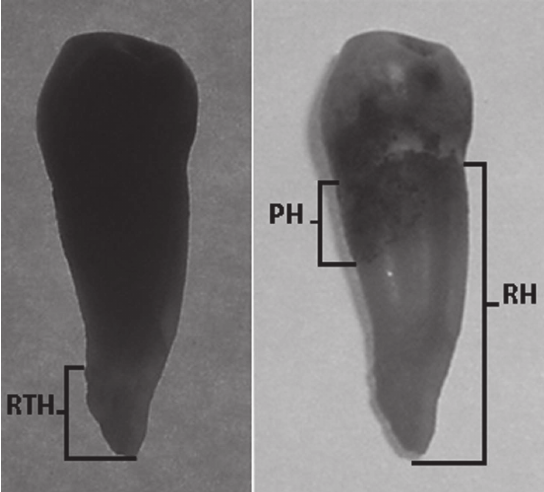 transparency of root is most reliable criteria
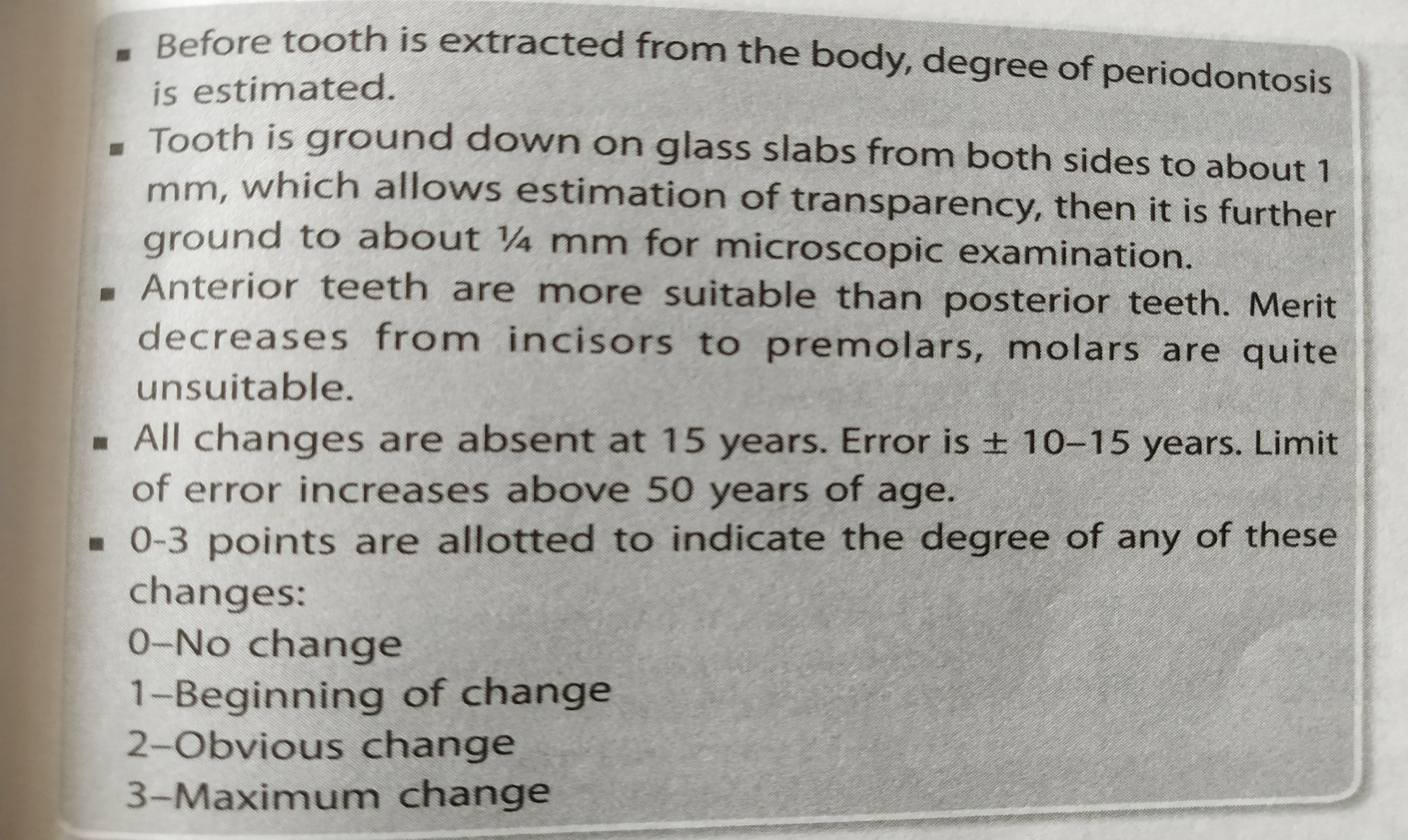 Gustafson`s criteria
Total score – A+P+S+C+R+T

Age (years) = 11.43+4.56 X (total score)
AGE ESTIMATION
BOYD ( 1963 ) devised age from incremental lines of enamel. 
 These lines can be seen on histological section of teeth and represent daily increments of growth. 
A well marked line known as NEONATAL LINE, is formed at birth.
RACE FROM TEETH         Mongoloids
1. Shovel shaped upper incisors.
2. Enamel pearls: are small nodules of enamel on the surface. 
3.Taurodontism ( bull tooth): the pulp cavity of molars is wide and deep and the roots are fused and bent. 
4 Congenital lack of third upper molars is common.
Common identifying features of teeth
Faulty development

undersized (small)
 oversized
 notched
 or present some other irregularities as a result of faulty development and malformation.
Identifying features of teeth
2. Faulty alignment the defect in the alignment 
In the space b/w the teeth

 eg. Widely spaced teeth, overriding teeth

b/w the teeth of upper and lower jaw.
Stains
Pan (betel leaf, tobacco) chewing habit stains the teeth with dark brown or black deposit. 

 Yellowish or dark brown stains on the back of incisor teeth are common in cigarette smokers.
Identification from teeth
Chalky white or yellowish brown areas of discoloration on enamel, - Flurosis. 
COPPER causes green, and MERCURY and LEAD causes blue-black line on the gums. 
 PHENYTOIN induces hyperplasia of gums
Localised attrition: Pipe smokers may have localized wear off teeth, either on incisors or at the angles of the mouth due to position of pipe.

 Notched incisors from holding thread and pins b/w teeth suggest that person was tailor or hair-dresser or a cobbler.
IDENTIFICATION FROM DENTAL DNA
Teeth are an excellent source of DNA
Applied technique → polymerase chain reaction- allows amplification of highly degraded DNA.
 This facilitates comparison with a known biological antemortem sample of the decedent such as hair from a comb, epithelial cells from a toothbrush or biopsy specimen. • 
Advantage: - DNA pattern can be compared to the parents or siblings, thus facilitating positive identification
Identification from teeth
Blood group – tissues of pulp
    Determination of sex from teeth
Sex – tissues of pulp
Sex determination by DNA analysis  Amelogenin (AMEL) – Major matrix proteins secreted by the ameloblasts of the enamel
Metrics of teeth
Teeth bite marks
In a bite mark comparison, you are looking for and matching unique features between the bite mark and exemplar castings. 

There are over 20 different methods of bite mark analysis.
Teeth bite marks
WHAT IS A BITE MARK
An injury in skin caused by contacting teeth (with or without the lips or tongue) which shows the representational pattern of the oral structures.
WHY ARE BITE MARKS USEFUL?
We can use bite marks to carry out bite mark analysis. i.e. a comparison of a known person’s dentition to a patterned injury which appears consistent with a bite mark
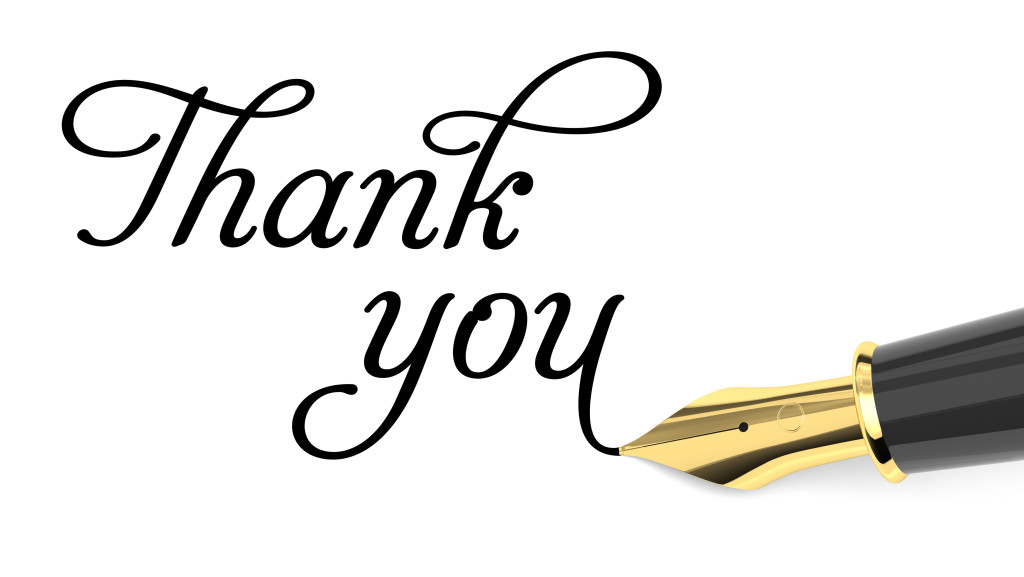